Plant classification and uses
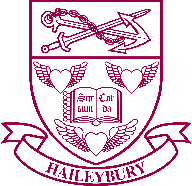 Year 8 Science
Learning objectives
Classify plants into their four main groups
Identify the uses of plants
Binomial Nomenclature
Binomial names printed in italics
Cordulegaster boltonii
Genus begins with a capital letter
Species name begins with a lower-case letter
When written by hand the name should be underlined
Cordulegaster boltonii
Mustela erminea
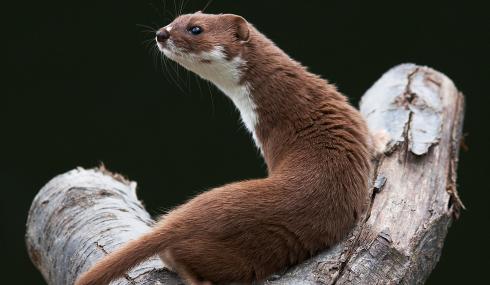 Mustela nivalis
What is the difference between a weasel and a stoat?
A weasel is weasily identified and a stoat is stoataly different!
Tulipa greigi
The Five Kingdoms
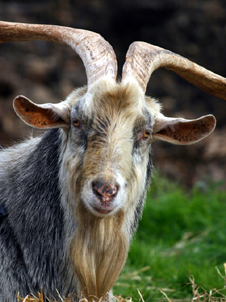 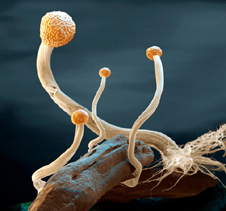 Animals
Fungi
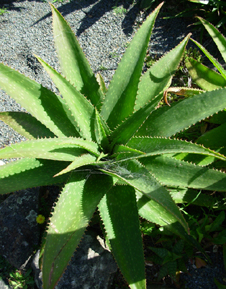 Prokaryotes
Plants
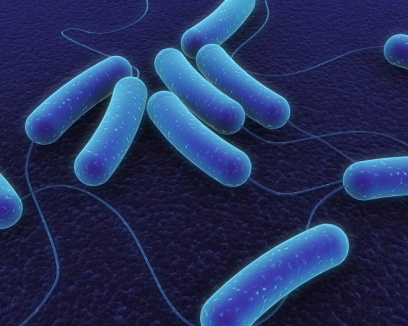 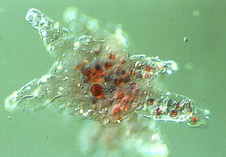 Protoctists
Ferns
Conifers
Flowering plants
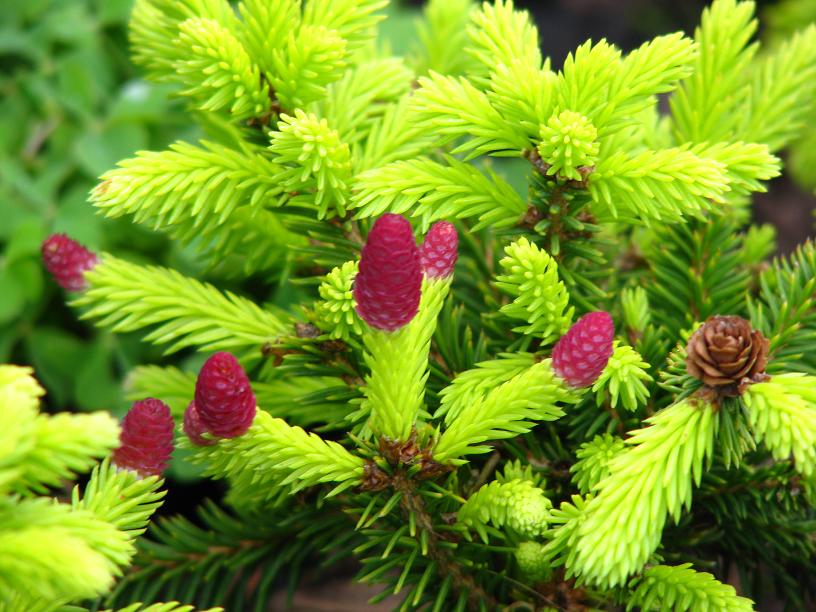 Mosses
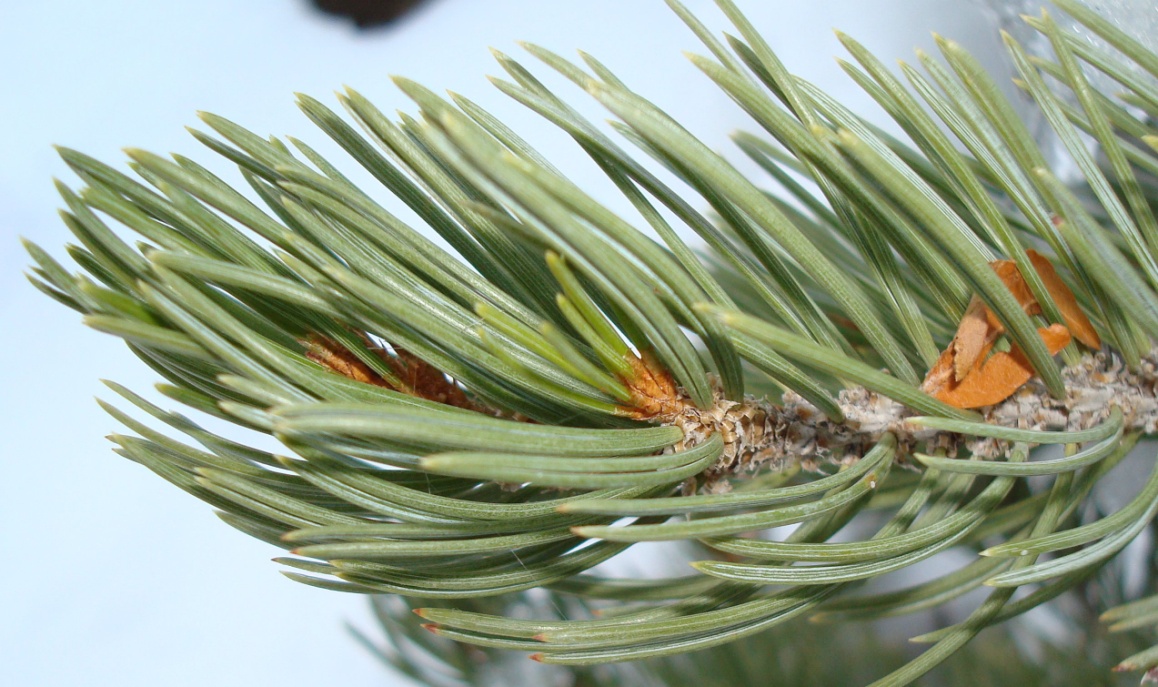 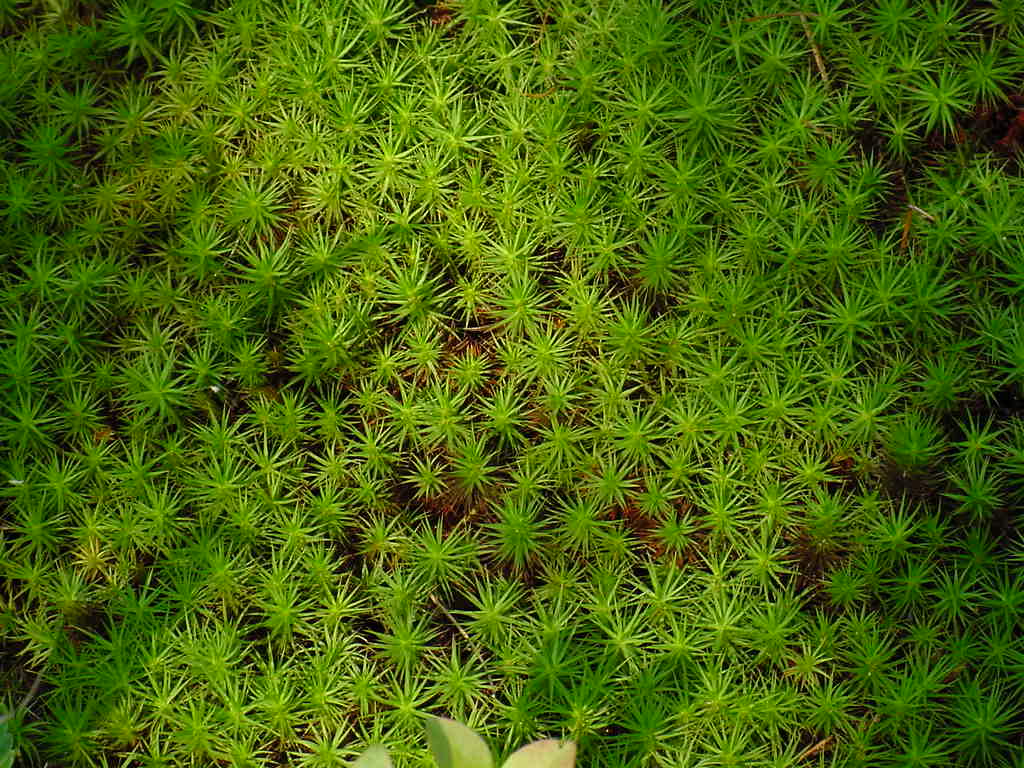 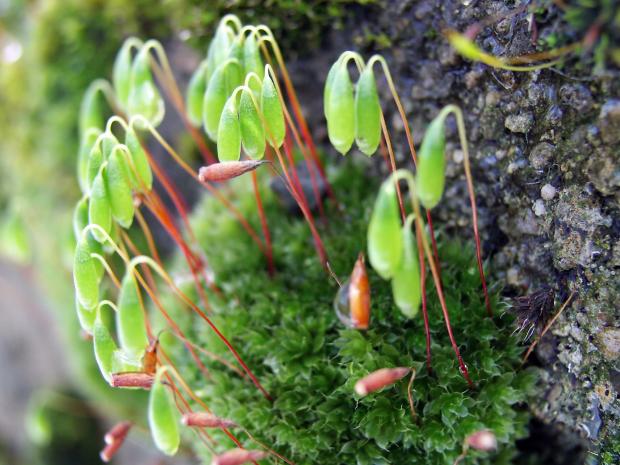 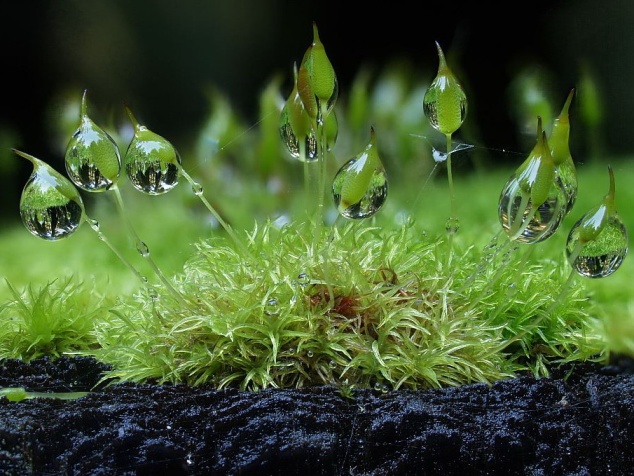 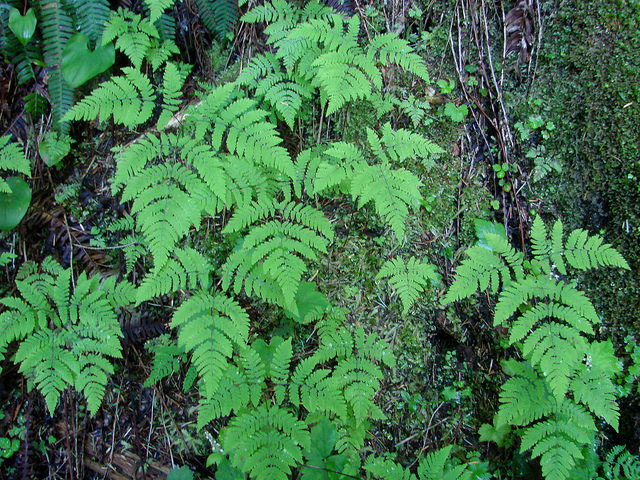 Learning objectives
List the uses of plants
Give examples of plants used by humans
Uses of plants
Medicines
Materials (e.g. Rubber)
Pigments
Building materials
Fuel
Food 
Textiles
Paper